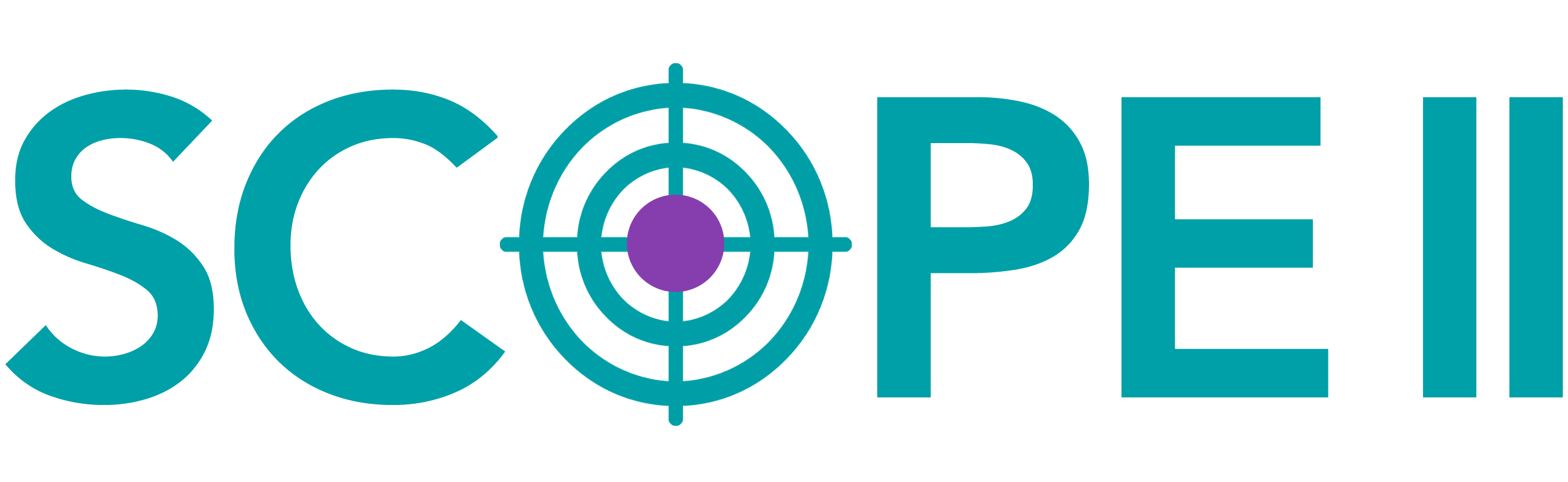 Comparison of self-expanding bioprosthesesfor transcatheter aortic valve replacement in patients with symptomatic severe aortic stenosis: the SCOPE II randomised clinical trial
Corrado Tamburino, Sabine Bleiziffer, Holger Thiele, Smita Scholtz, David Hildick-Smith, Michael Cunnington, Alexander Wolf, Marco Barbanti, Didier Tchetchè, Philippe Garot,
Paolo Pagnotta, Martine Gilard, Francesco Bedogni, Eric Van Belle, Mariuca Vasa-Nicotera, Alaide Chieffo, Oliver Deutsch, Jörg Kempfert, Lars Søndergaard, Christian Butter, Ramiro Trillo-Nouche,
Shahram Lotfi, Helge Möllmann,Michael Joner, Mohamed Abdel-Wahab, Kris Bogaerts, Christian Hengstenberg, Davide Capodanno, on behalf of the SCOPE II Investigators
Disclosure statement of financial interest
I, Corrado Tamburino, I have the following financial interest/arrangement or affiliation with one or more organizations that could be perceived as a real or apparent conflict of interest in the context of the subject of this presentation.

Disclosure: Speaker fees from Medtronic.
Background
Essential
New TAVR systems
A new generation
Should undergo head-to-head comparisons and be tested in randomised controlled trials similar to what has been accomplished in the fieldof coronary stents.
Transcatheter valve delivered via transfemoral access is the ACURATE neo (Boston Scientific, Marlborough, MA, USA), which gained CE mark approval in June 2014.In the SCOPE I trial, the ACURATE neo valve proved inferior to the balloon-expandable, intra-annular Sapien 3 valve at 30 days.
To establish TAVR as first-line therapy for patients with severe aortic stenosis are demonstration of long-term durability and improvements with regards to a number of adverse procedural outcomes, including paravalvular leakage and the need for new permanent pacemaker implantation.
Objective
The SCOPE II trial was designed to compare the early and mid-term performance of the ACURATE neo to the CoreValve Evolut (Medtronic Inc., Minneapolis, MN, USA) self-expanding, supra-annular transcatheter valve.
Study devices
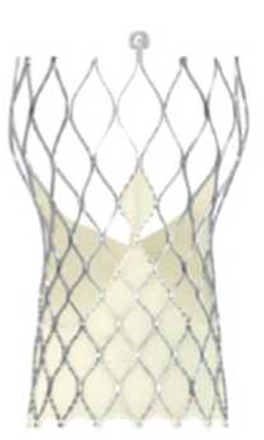 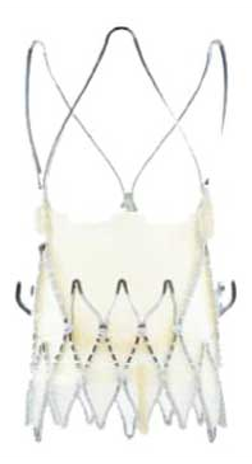 Study design
Patients with symptomatic severe aortic stenosis undergoingTAVR as established by the Heart Team
N=796
Randomise 1:1
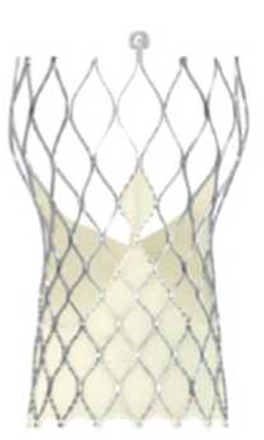 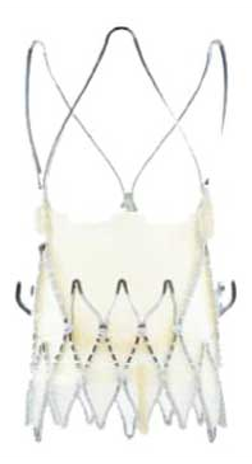 ACURATE neo
N=398
CoreValve Evolut
N=398
Primary endpoint (noninferiority)
All-cause death or stroke at 1 year
Key secondary endpoint (superiority)
New permanent pacemaker implantation at 30 days
Eligibility criteria
Major inclusion criteria
Major exclusion criteria
Age ≥ 75 years 
Severe symptomatic aortic stenosis 
High risk for mortality with conventional SAVR as assessed by the Heart Team or risk scores
Aortic annulus dimensions suitable for both valve types 
Arterial aorto-iliac-femoral axis suitable for transfemoral access
Severely reduced LV function
Prosthetic heart valve in aortic and/or mitral position
Severe coagulation conditions
Inability to tolerate anticoagulation therapy
Active infection
Congenital or non-calcific acquired aortic stenosis, or unicuspid or bicuspid aortic valve
Severe eccentricity of calcification
Anatomy not appropriate for transfemoral implant
Severe mitral regurgitation
Study endpoints
Primary endpoint (powered for noninferiority)
All-cause death or any stroke (disabling and non-disabling) at 1 year
Key secondary endpoint (powered for superiority)
New permanent pacemaker implantation at 30 days
Secondary endpoints
Components of the primary endpoint at 30 days and 1 year
Procedural complications
Clinical safety endpoints (myocardial infarction, hospitalization for valve-related symptomsor worsened congestive heart failure, valve-related dysfunction requiring re-operation, endocarditis, valve thrombosis, new left bundle branch block, new tachyarrhythmias, life-threatening or major bleeding)
Composite endpoints as defined by VARC-2
Bioprosthesis function as assessed by echocardiography
Statistical hypothesis for the trial
Noninferiority analysis (primary endpoint)
1-year incidence rate: 12% 
Noninferiority margin: 6%
Power: 80%
95% confidence interval (one-sided)
Superiority analysis (key secondary endpoint)
Predicted rate in the control group: 15%
Absolute difference: 7%
Type I error rate: 5% (two-sided)
Rate of loss to follow-up: up to 5% 
Required sample size: 764 patients
Intention-to-treat population: all patients randomised, analysed according to the intention-to-treat principle. 
Per-protocol population: patients who died before the procedure was initiated or in whom the procedure was initiated and the allocated device used and implanted, and who had no protocol violations regarding eligibility of the implantation procedure.
Noninferiority of the ACURATE neo valve was claimed only if both analyses in the intention-to-treat and per-protocol populations showed non-inferiority. 
If noninferiority was shown, the primary endpoint would then be tested for superiority using a two-sided type I error rate of 5%.
Trial organization
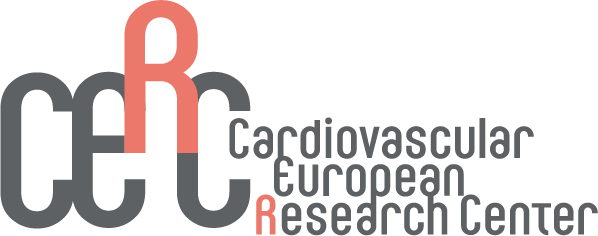 Clinical Events Committee
Data and Safety Monitoring Board
Echocardiography Core Laboratory
Aorto-angio Core Laboratory
Andreas BaumbachCEC Chairman
Kristian Thygesen DSMB Chairman
Hervé Le Breton
Philippe Menasché
Danijela Trifunovic
Ivana Paunović
Olga Petrovic
Yves Louvard
Anne-Pascale Giraud
Statistics
Trial Management
CERC
Sponsor
Grant Giver
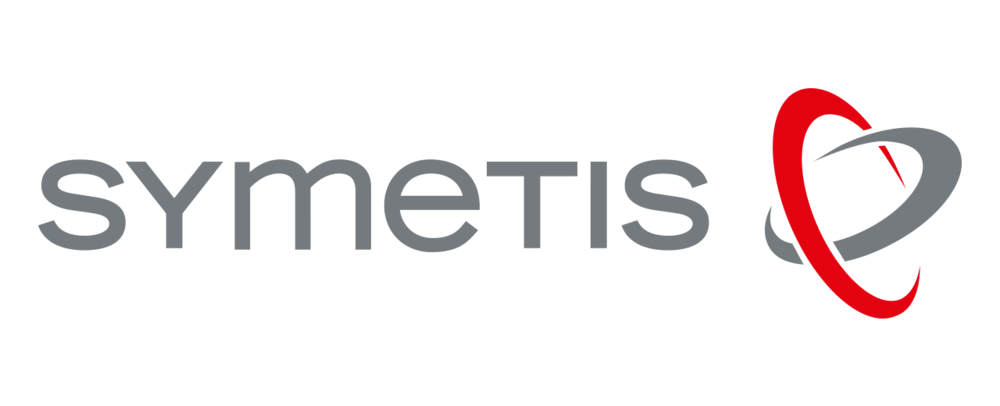 Kris Bogaerts
Murielle Bierlein, PL
Marie-Claude Morice, MD
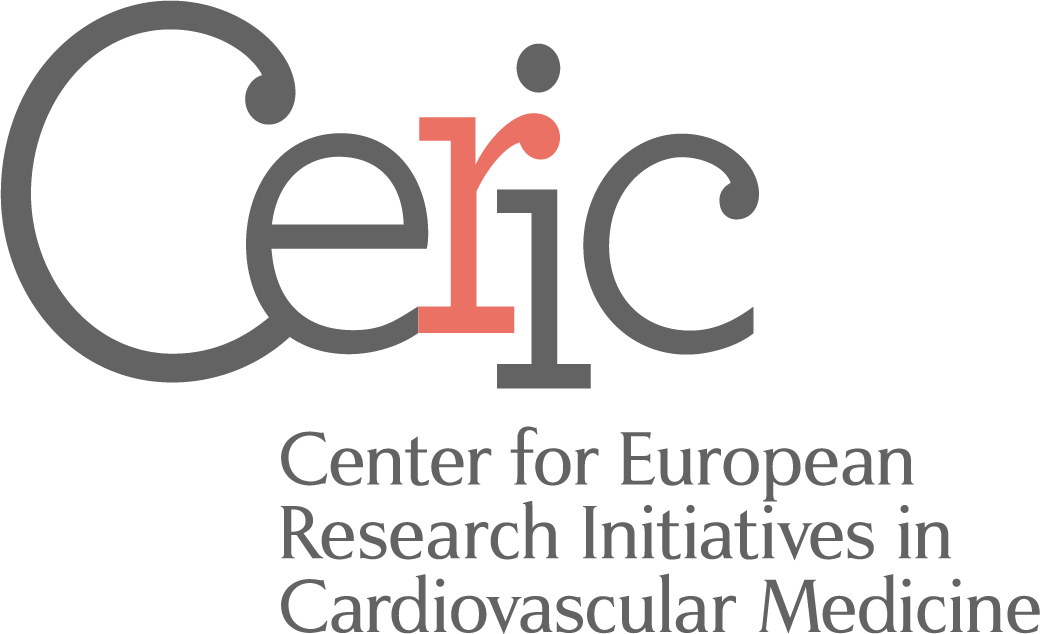 Study sites
23 European sites, 6 Countries: Denmark (1), France (4), Germany (11), Italy (4), Spain (1), UK (2)
Patient flow chart
796 Patients Randomised
398 allocated to ACURATE neo
398 allocated to CoreValve
388 TAVR initiated	366 received CoreValve 26          or 29
	4 received ACURATE neo
	18 received other valve10 TAVR were not initiated
		
0 intraprocedural deaths
1 procedural deaths
386 transfemoral TAVR initiated	377 received ACURATE neo
	5 received CoreValve
	4 received other valve 
12 TAVR were not initiated

3 intraprocedural deaths
5 procedural deaths
12 exited study
7 exited study
360 30-days clinical endpoint assessment
296 30-days echocardiographic endpoint assessment
Status at 30-days: 370 alive, 5 died, 13 exited study
362 30-days clinical endpoint assessment
282 30-days echocardiographic endpoint assessment
Status at 30-days: 369 alive, 11 died, 5 exited study
13 exited study
13 exited study
318 1-year clinical endpoint assessment
236 1-year clinical echocardiographic endpoint assessment
Status at 1-year: 317 alive, 43 died, 26 exited study
326 1-year clinical endpoint assessment
242 1-year clinical echocardiographic endpoint assessment
Status at 1-year: 327 alive, 32 died, 29 exited study
Clinical follow-up information was available for 98% patients
Baseline characteristics (intention-to-treat)
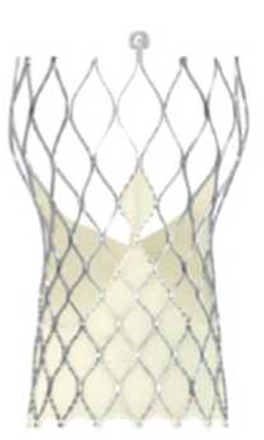 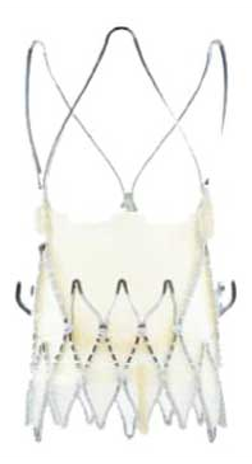 Procedural characteristics (intention-to-treat)
Percentages were calculated on the number of patients in whom TAVR was initiated.
Procedural complications (intention-to-treat)
Percentages were calculated on the number of patients in whom TAVR was initiated.
Primary endpoint
Death or stroke at 1 year (intention-to-treat)
Death or stroke at 1 year (per-protocol)
ACURATE neo: 15.8%
CoreValve Evolut: 13.9%
ACURATE neo: 15.3%
CoreValve Evolut: 14.3%
Noninferiority margin
Noninferioritymargin
-10.00
0.00
1.83
6.00
15.00
-10.00
0.00
1.03
5.42
15.00
6.12
6.00
Favours ACURATE 	    Favours CoreValve
Favours ACURATE 	    Favours CoreValve
Because the results of the intention-to-treat and per-protocol analyses were inconsistent, noninferiority of the ACURATE neo was not established for the primary endpoint
Absolute risk difference for primary endpoint (%)
Absolute risk difference for primary endpoint (%)
New pacemaker implantation at 30 days (intention-to-treat)
Risk difference of -7.5% (95% CI -12.4 to -2.60)
P = 0.0027
ACURATE neo
CoreValve Evolut
Secondary endpoints at 1 year (intention-to-treat)
-15
0
15
Percentages are Kaplan-Meier estimates or cumulative incidence estimates taking mortality as a competing risk into account
Favours ACURATE
Favours CoreValve
Secondary endpoints at 1 year (per-protocol)
-15
0
15
Percentages are Kaplan-Meier estimates or cumulative incidence estimates taking mortality as a competing risk into account
Favours ACURATE
Favours CoreValve
Aortic regurgitationCore lab assessment
30 daysP < 0.0001
1 yearP < 0.0001
2.9%
4.0%
3.3%
9.6%
35.9%
52.2%
57.3%
63.2%
60.9%
44.9%
38.7%
27.2%
ACURATE neo
N=261
CoreValve Evolut
N=272
ACURATE neo
N=199
CoreValve Evolut
N=212
None or trace
Mild
Moderate or severe
Study limitations
The trial was not powered to show differences with regard to individual clinical endpoints, with the exception of new permanent pacemaker implantation at 30 days.
Follow-up is limited at 1 year, which precludes meaningful evaluations of differences in long-term clinical outcomes and valve durability.
Follow-up echocardiography was available only for a proportion of the initial population.
Summary of major results (intention-to-treat)
Among 796 randomized patients, clinical follow-upinformation was available for 778 (98%) patients
Conclusions
In a secondary analysis with limited statistical power, cardiac death was increased at 1 year in patients who received the ACURATE neo valve.
TAVR with the ACURATE neo valve did not meet noninferiority compared with the CoreValve Evolut bioprosthesis with respectto a composite of deathor stroke at 1 year.
The two bioprostheses differed with respect to technical characteristics such as degree of aortic regurgitation and need for new permanent pacemaker implantation.
Simultaneous publication (October 15, 2020)
Tamburino C, Bleiziffer S, Thiele H, Scholtz S, 
Hildick-Smith D, Cunnington M, Wolf A, 
Barbanti M, Tchetchè D, Garot D, Pagnotta P, 
Gilard M, Bedogni F, Van Belle E, Vasa-Nicotera M, Chieffo A, Deutsch O, Kempfert J, Søndergaard L, Butter C, Trillo-Nouche R, Lotfi S, Möllmann H, 
Joner M, Abdel-Wahab M, Bogaerts K,
Hengstenberg C, Capodanno D.
Comparison of self-expanding bioprostheses for transcatheter aortic valve replacement in patients with symptomatic severe aortic stenosis: the SCOPE 2 randomized clinical trial
Circulation. 2020 [ePub ahead of print]
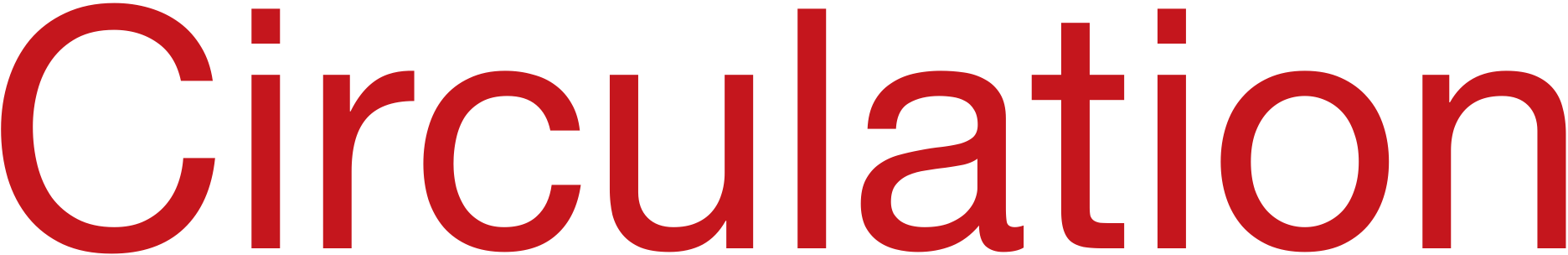 https://www.ahajournals.org/journal/circ